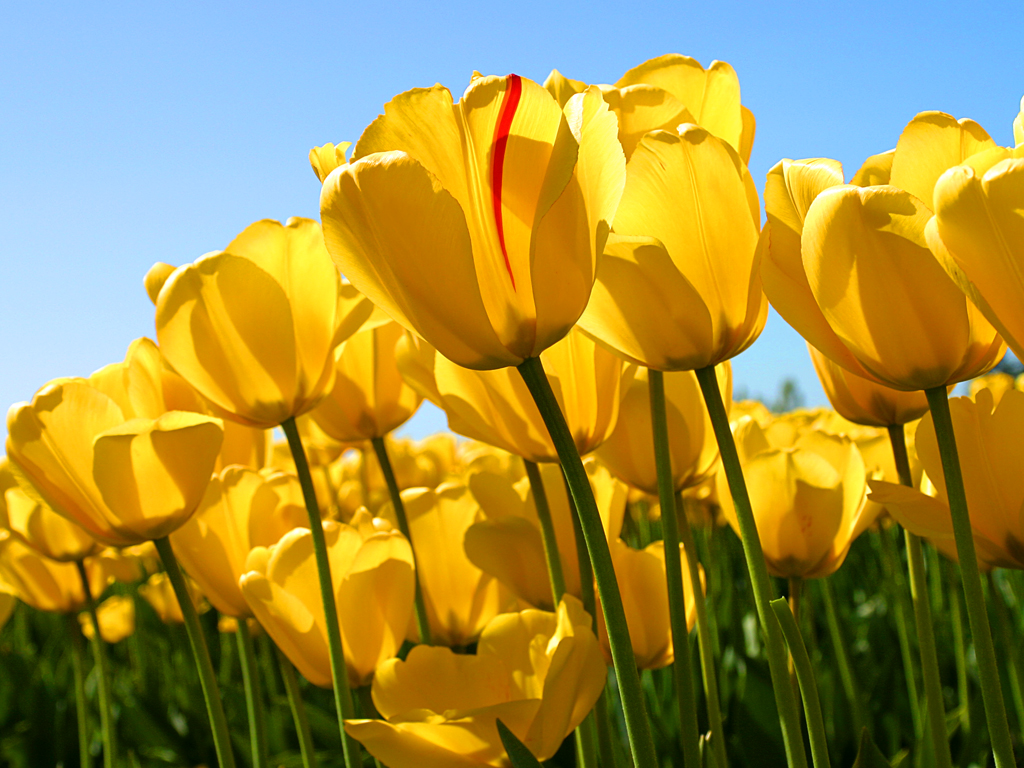 সবাইকে স্বাগতম
পরিচিতি
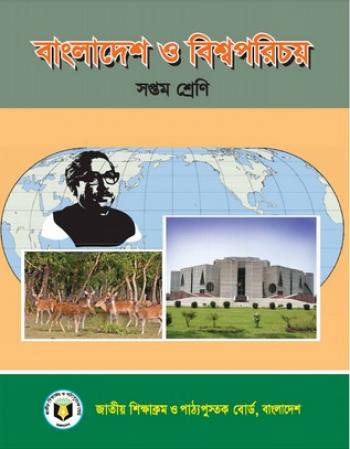 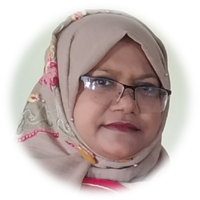 বিষয: বাংলাদেশ ও বিশ্ব পরিচয়
শ্রেণি: সপ্তম                                                          অধ্যায়ঃ-পঞ্চম
সময়ঃ-৪০ মিনিট
তারিখঃ-৩০/০৪/২০১৩
নাসিমা সুলতানা রুনা
সহকারী শিক্ষক
দুড়াকুটি উচ্চ বিদ্যালয়
লালমনিরহাট
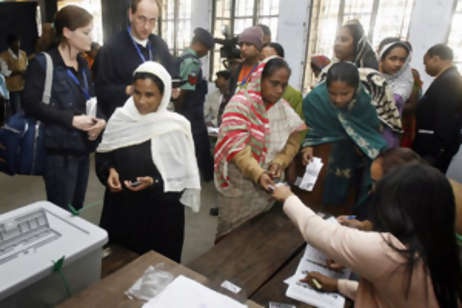 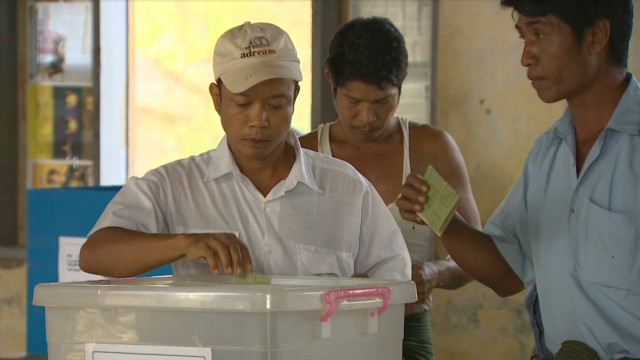 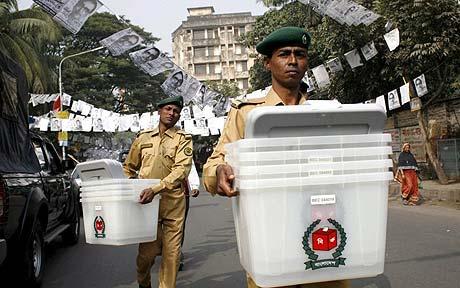 নির্বাচন
শিখনফল
নির্বাচন সম্পর্কে বলতে পারবে।

২)  বাংলাদেশের নির্বাচনের প্রকারভেদ ঊল্লেখ করতে পারবে।
 
৩)  নির্বাচন কেন প্রয়োজন তা বিশ্লেষণ করতে পারবে ।
তাহলে কয়েকটি নির্বাচনের নাম বল?
ক)জাতীয় সংসদ        গ)ইউনিয়ন              ঘ) উপজেলা 
             ঙ)পৌরসভা               চ)সিটি কর্পোরেশন।
রাষ্ট্রপতি নির্বাচন
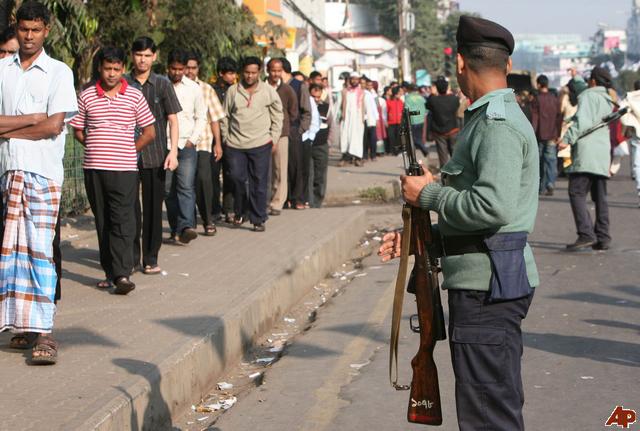 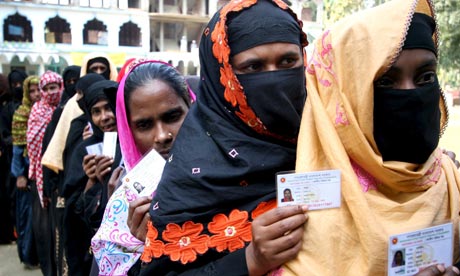 ১। নির্বাচন কাকে বলে ? 
 2। প্রত্যক্ষ নির্বাচন কাকে বলে  ?
উত্তরঃ  সাধারণ অর্থে কোন কাজের জন্য একাধিক ব্যক্তি মধ্য থেকে        	একজনকে বেছে নেওয়ার প্রক্রিয়াই হলো নির্বাচন।

উত্তরঃ    যে পদ্ধতিতে জনগন সরাসরি ভোট দিয়ে প্রতিনিধি নির্বাচন 	করেন তাকে প্রত্যক্ষ নির্বাচন বলে।
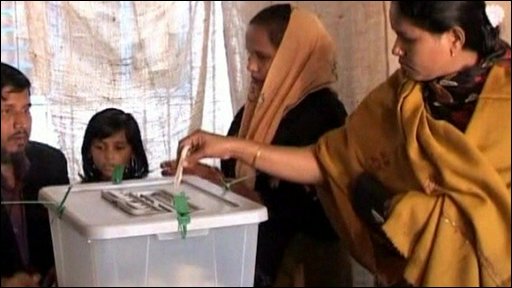 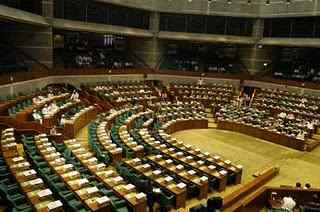 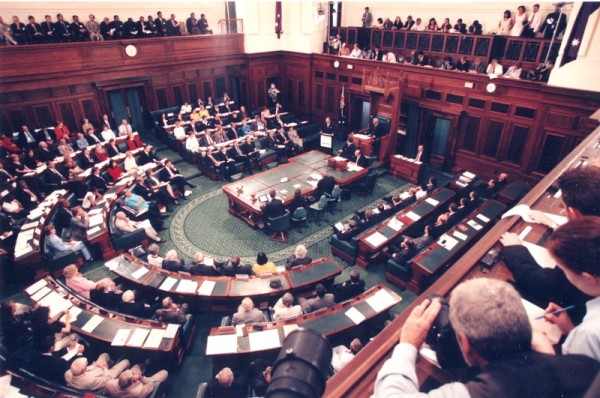 চিত্র দেখে বলতো কিসের ছবি?
ভোটদাতা
সাধারন জনগন
মধ্যবর্তি প্রতিনিধি
যেমন সংসদ সদস্য নির্বাচন
চুড়ান্ত প্রতিনিধি
যেমন রাষ্ট্রপতি নির্বাচন
পরোক্ষ নির্বাচন
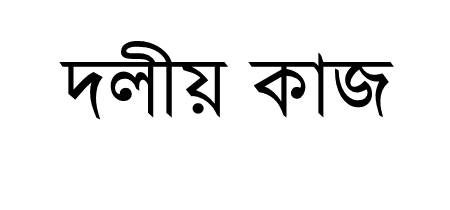 ১। প্রত্যক্ষ নির্বাচন বলতে কি বুঝ তা  লিখ?
২। বাংলাদেশের কোন নির্বাচনকে পরোক্ষ নির্বাচন বলে তা লিখ?
মুল্যায়ন
১ )নির্বাচন কি?
২) দুইটি প্রত্যক্ষ নির্বাচনের নাম লিখ?
৩) পরোক্ষ ও প্রত্যক্ষ নির্বাচনের পার্থক্য লিখ?
বাড়ির কাজ
প্রশ্ন: চূড়ান্ত প্রতিনিধি কোন নির্বাচনের মাধ্যমে নির্বাচিত হয় সহায়ক পাঠ্য বইয়ের আলোকে তোমার মতামত ব্যক্ত কর?
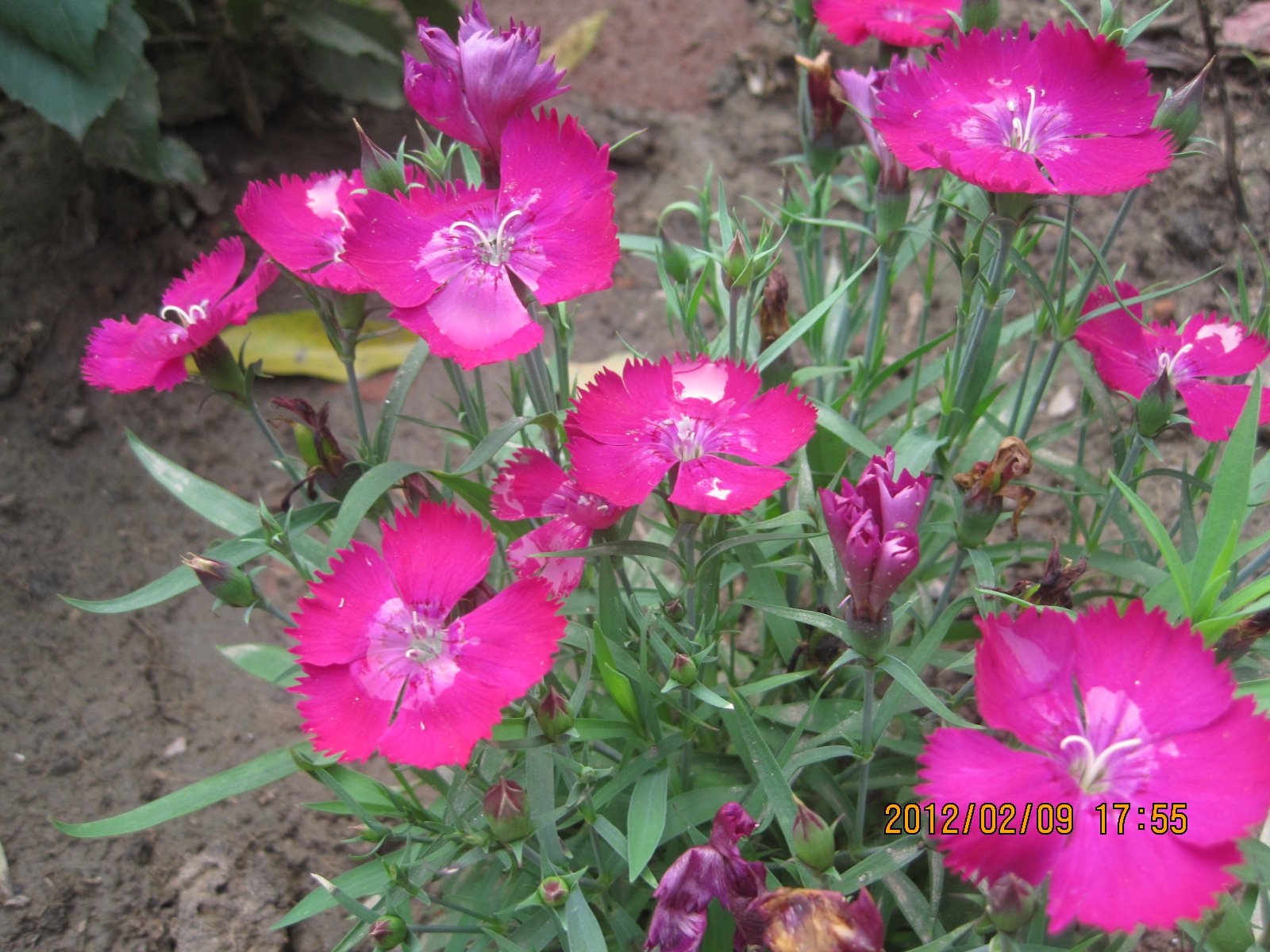 ধন্যবাদ